Presentation Title
Subtitle
Presentation Title
Subtitle
Agenda
1
Agenda 1
2
Agenda 2
3
Agenda 3
4
Agenda 4
Century Gothic (Headings), 36 pts
Calibri (Body), 24 pts
Century Gothic (Headings), 36 pts
Calibri (Body), 24 pts
Century Gothic (Headings), 36 pts
Calibri (Body), 24 pts
Century Gothic, 44 pts
Century Gothic, 20 pts
Century Gothic, 44 pts
Century Gothic, 20 pts
Century Gothic, 44 pts
Century Gothic, 20 pts
Closing Slide
Comparison Infographic
After
Before
Item 1
Item 1
MetaSource:
Item 2
Item 2
One provider, one platform, one proven process.
Item 3
Item 3
Item 4
Item 4
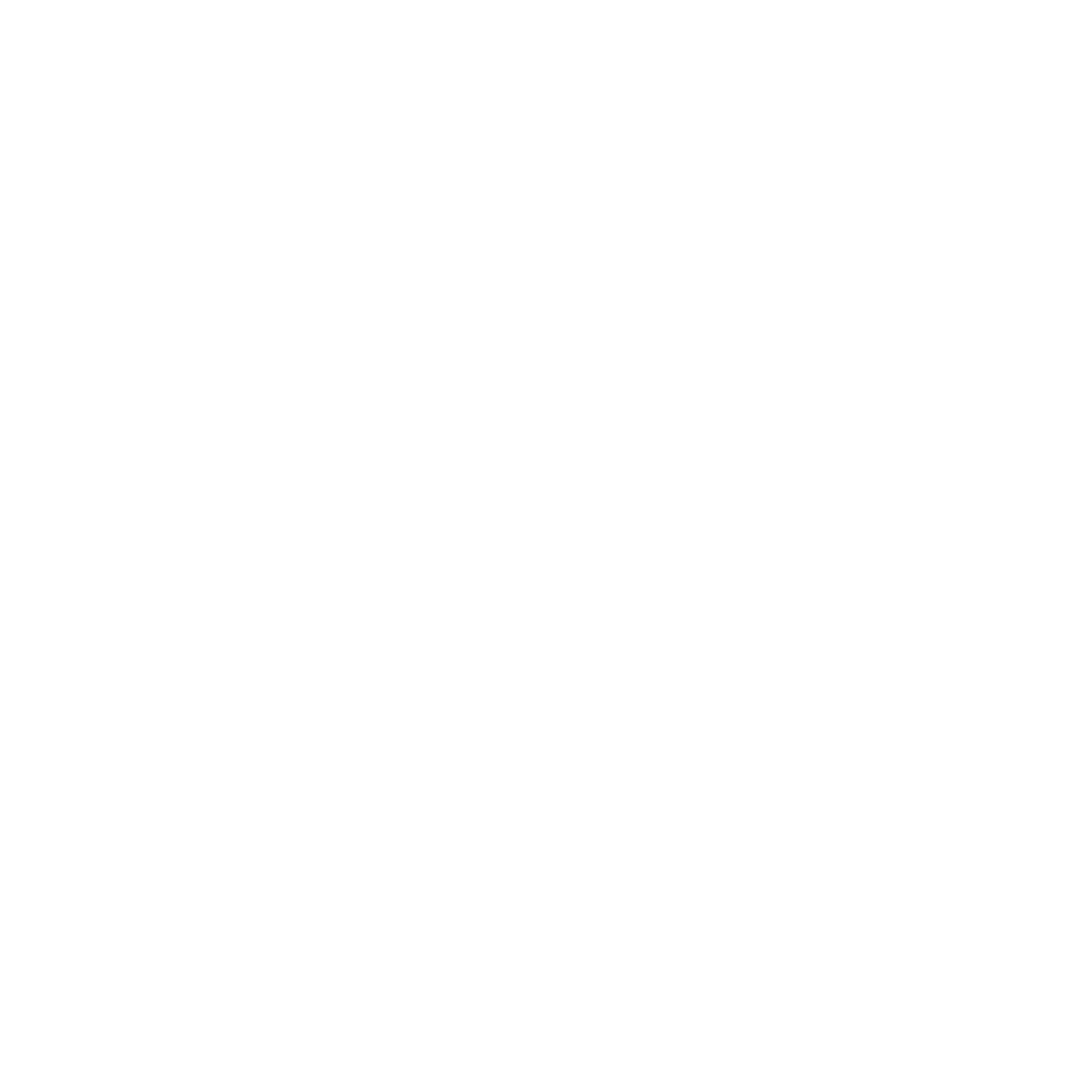 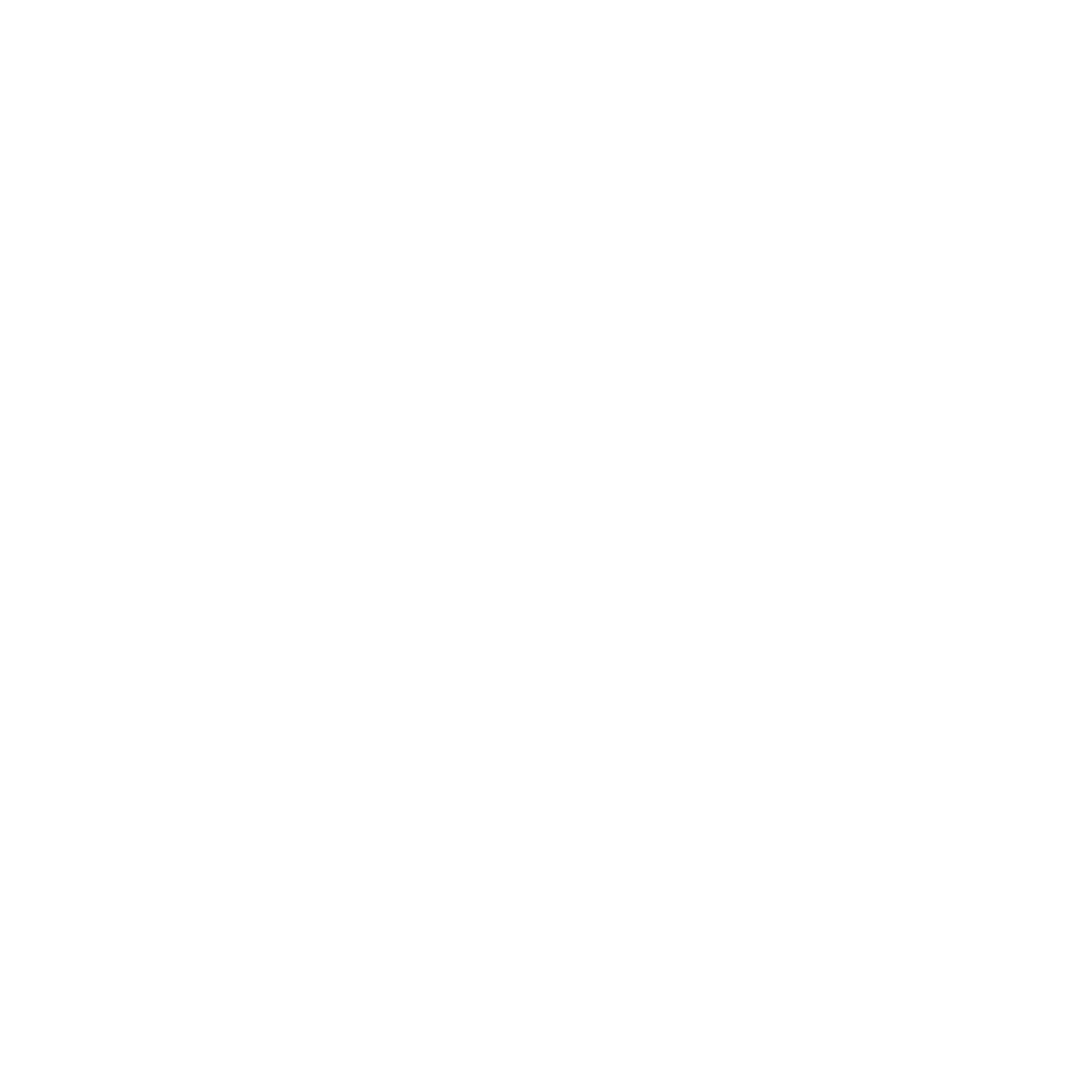 [Speaker Notes: A combination of best-in-class technology, intelligent document processing, business rules-based workflows, and customer care
We do this all day every day – it’s at our core
All of the components of the solution]
Process Infographic
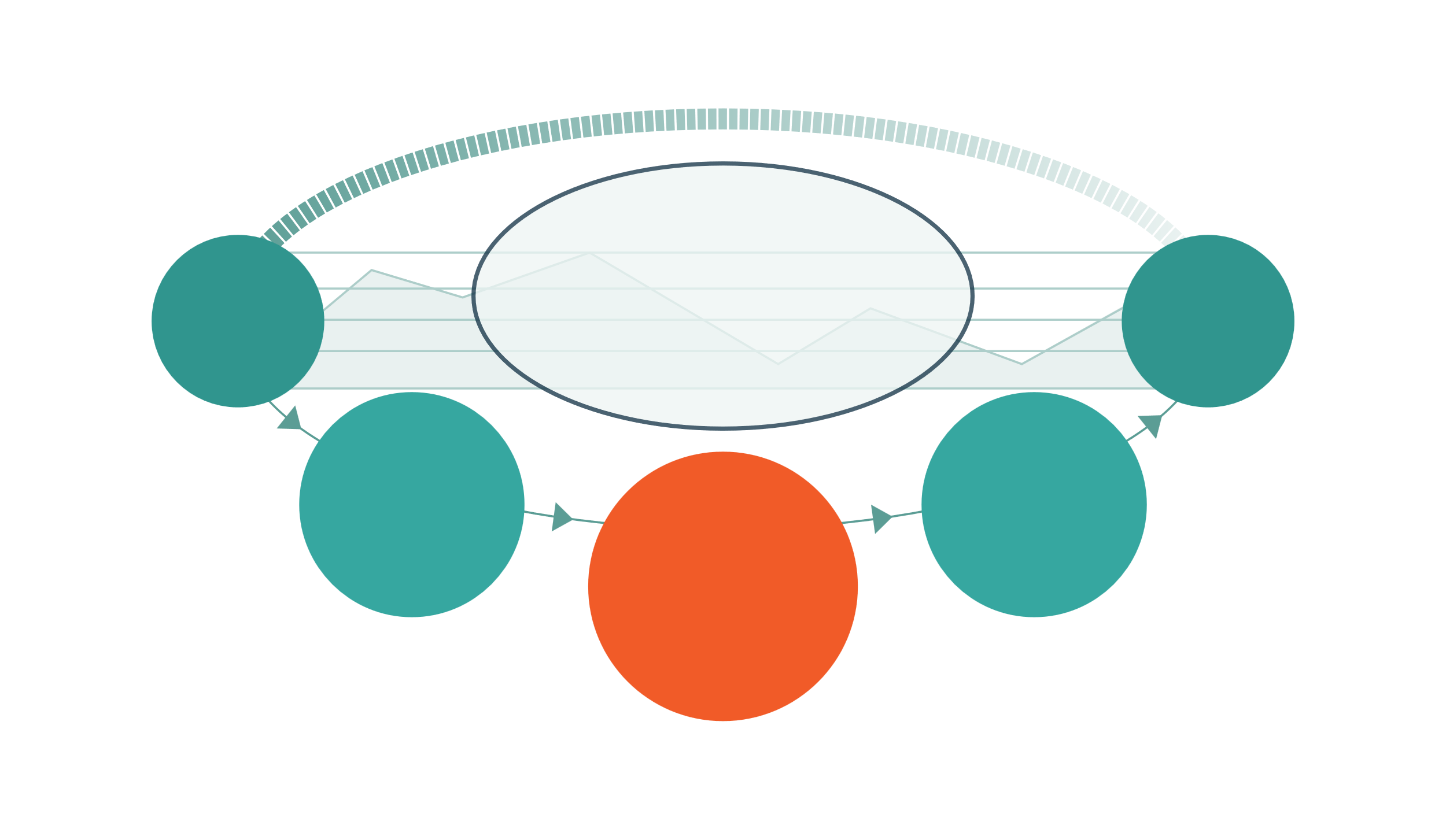 Process
Step 1
Step 5
Step 4
Step 2
Step 3
Intelligent Loan Boarding Benefits
Quickly and accurately “de-blob” incoming files
Review exceptions only
Enhance the customer experience
Increase the quality of pre-classified loan files
Minimize the risk of onboarding defective loans
Efficiently manage high loan volumes
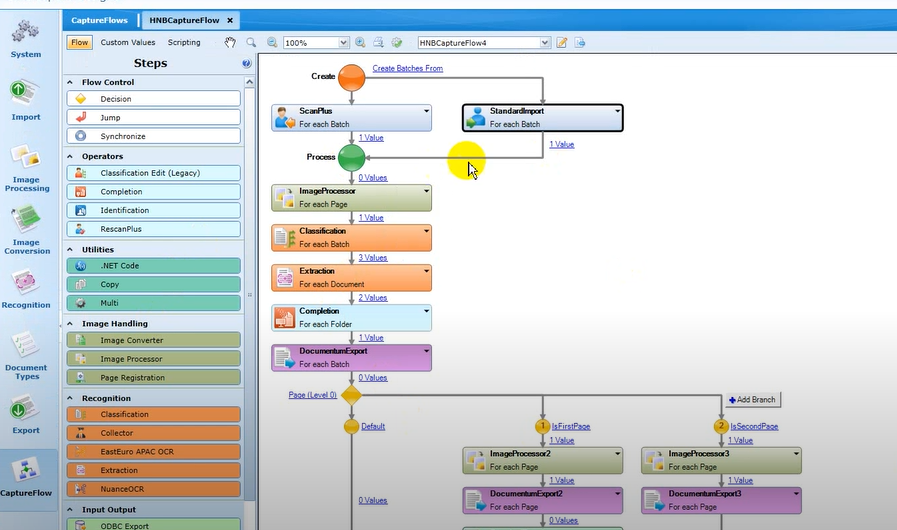 IDP: Accuracy 
& Efficiency
AWR-specific workflows
Logic-based exception handling
OCR & human-in-the-loop
End-to-End Transparency & Control
Robust insights & analytics
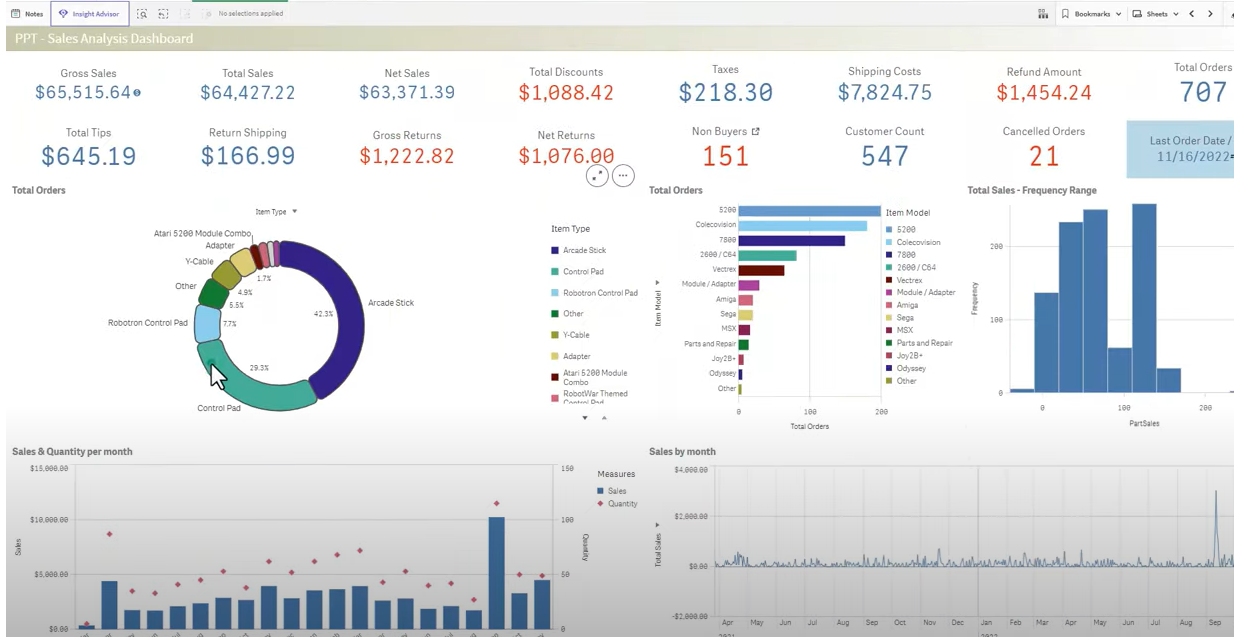 Real-time visibility
Fully customized to AWR's business needs
[Speaker Notes: If we have the data, we can report on it

Source BI Slide – and this is how you see all of it, one-stop shop, you’re in control]
Inbound & outbound support
First-call resolution
Outreach that ensures a positive reflection of AWR​’s values
Highly trained, professional staff
Outbound correspondence support
Email support
Defined, measured & calibrated outcomes
[Speaker Notes: Customer care slide]
Strategic account management & executive support
Structured & formalized implementation
Deep industry expertise & bench strength
Subject matter expertise & white-glove service every step of the way
10 billion
270 million
20%
2 billion
8
30+
3,000+
3,000+ software installations
of all loans serviced in the U.S. run through our technology
U.S. centers of excellence
years’ experience
characters captured annually
images captured annually
images hosted
Tap into our expertise. 
Rely on our experience.
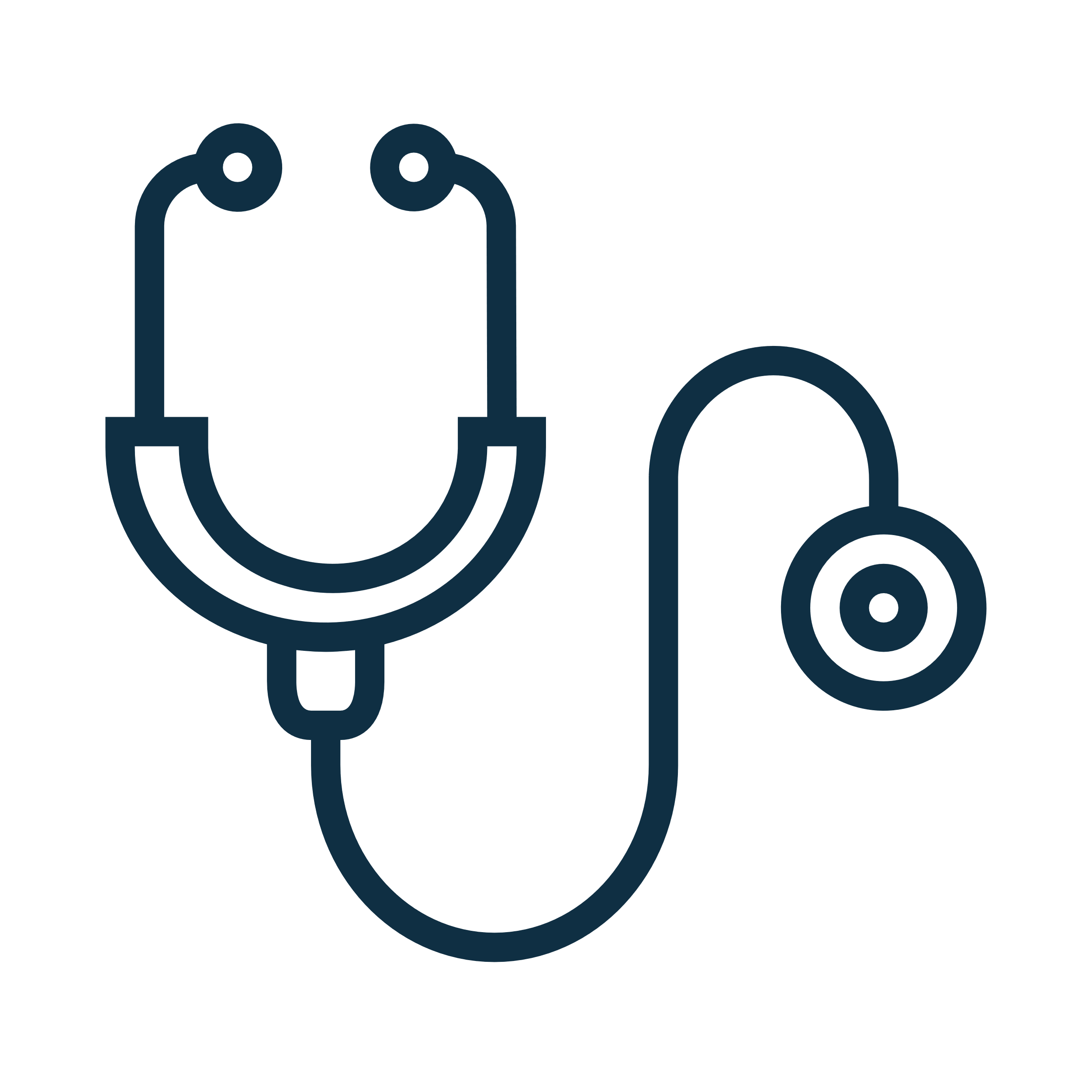 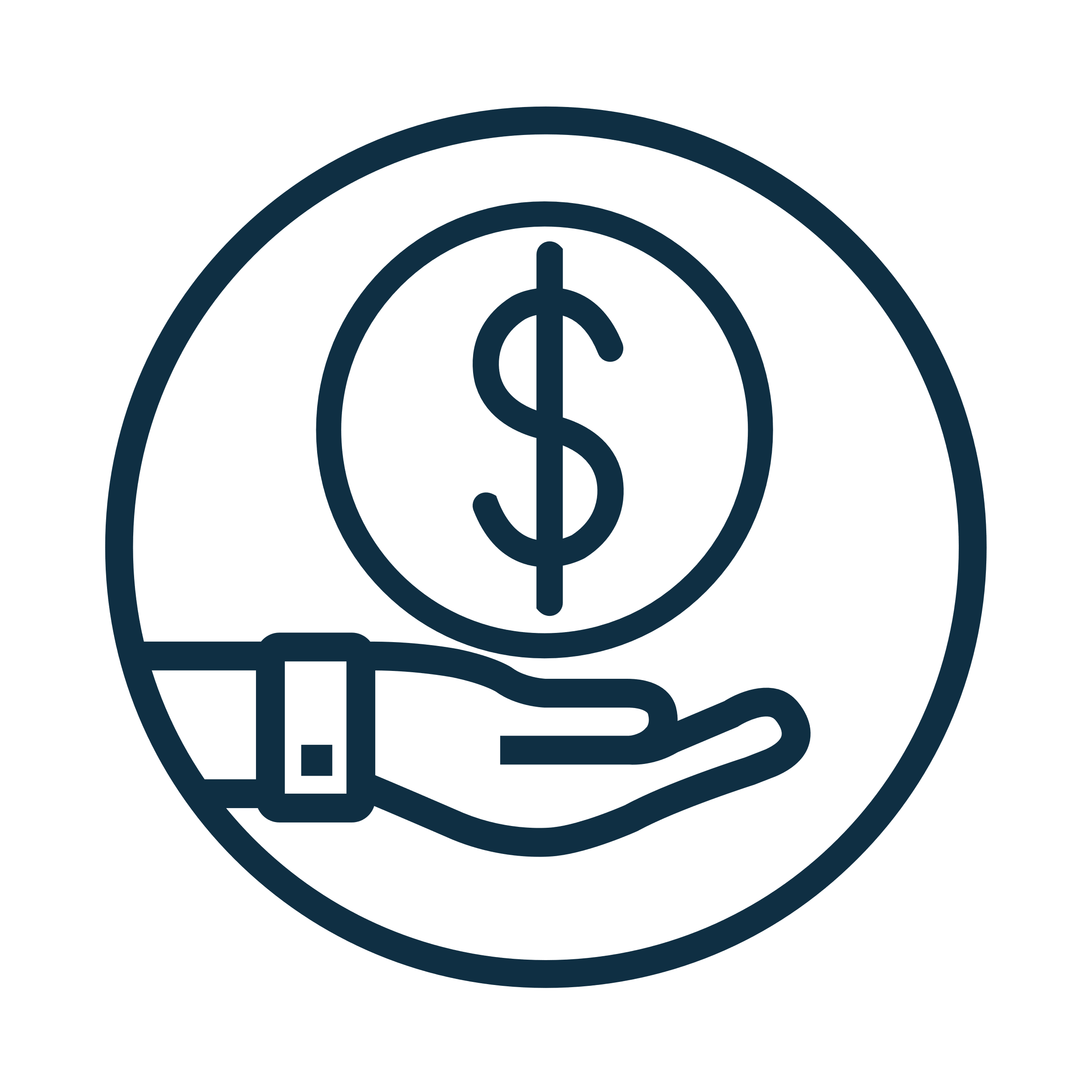 Top 10 credit card issuers & consumer finance lenders
Industry-leading insurance & healthcare companies
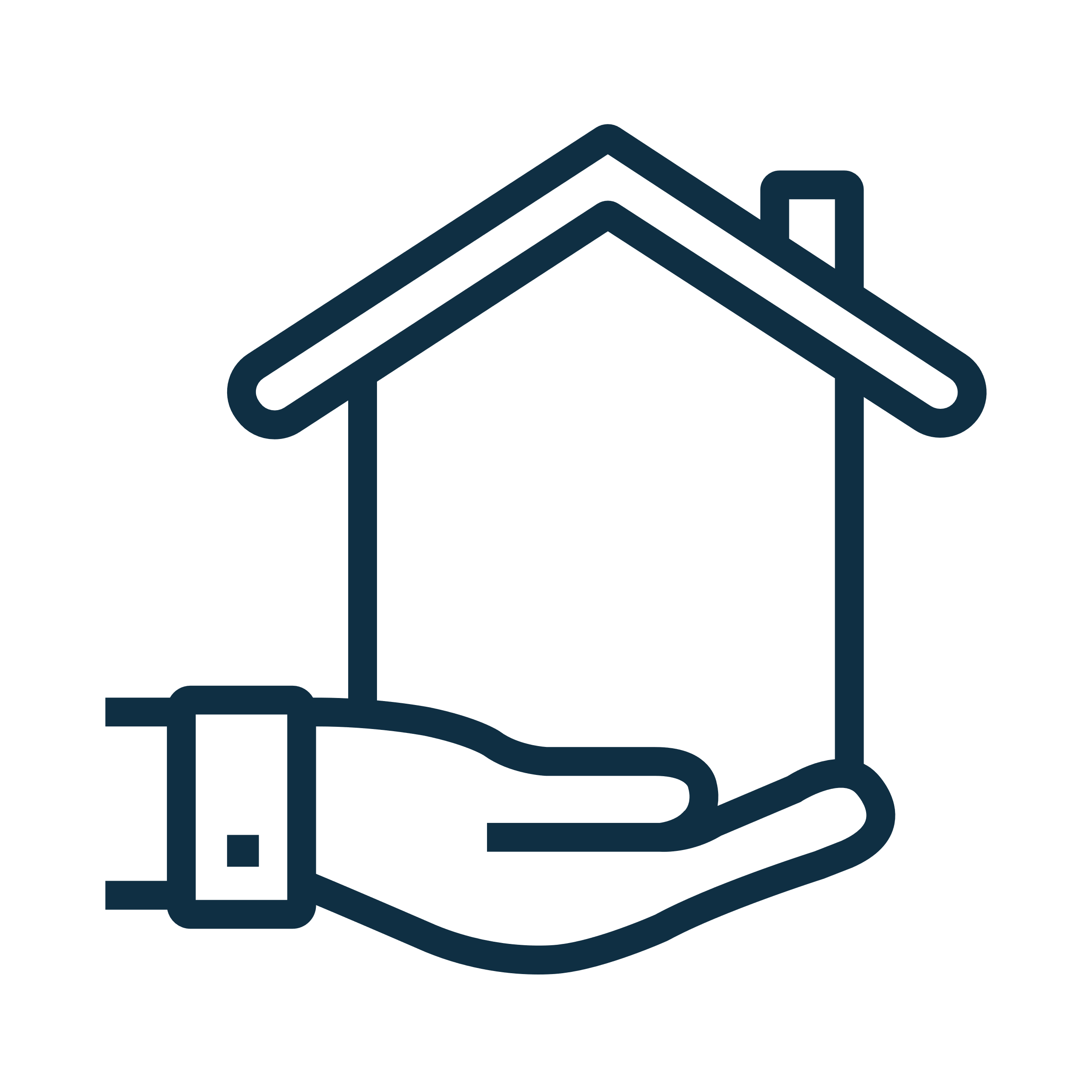 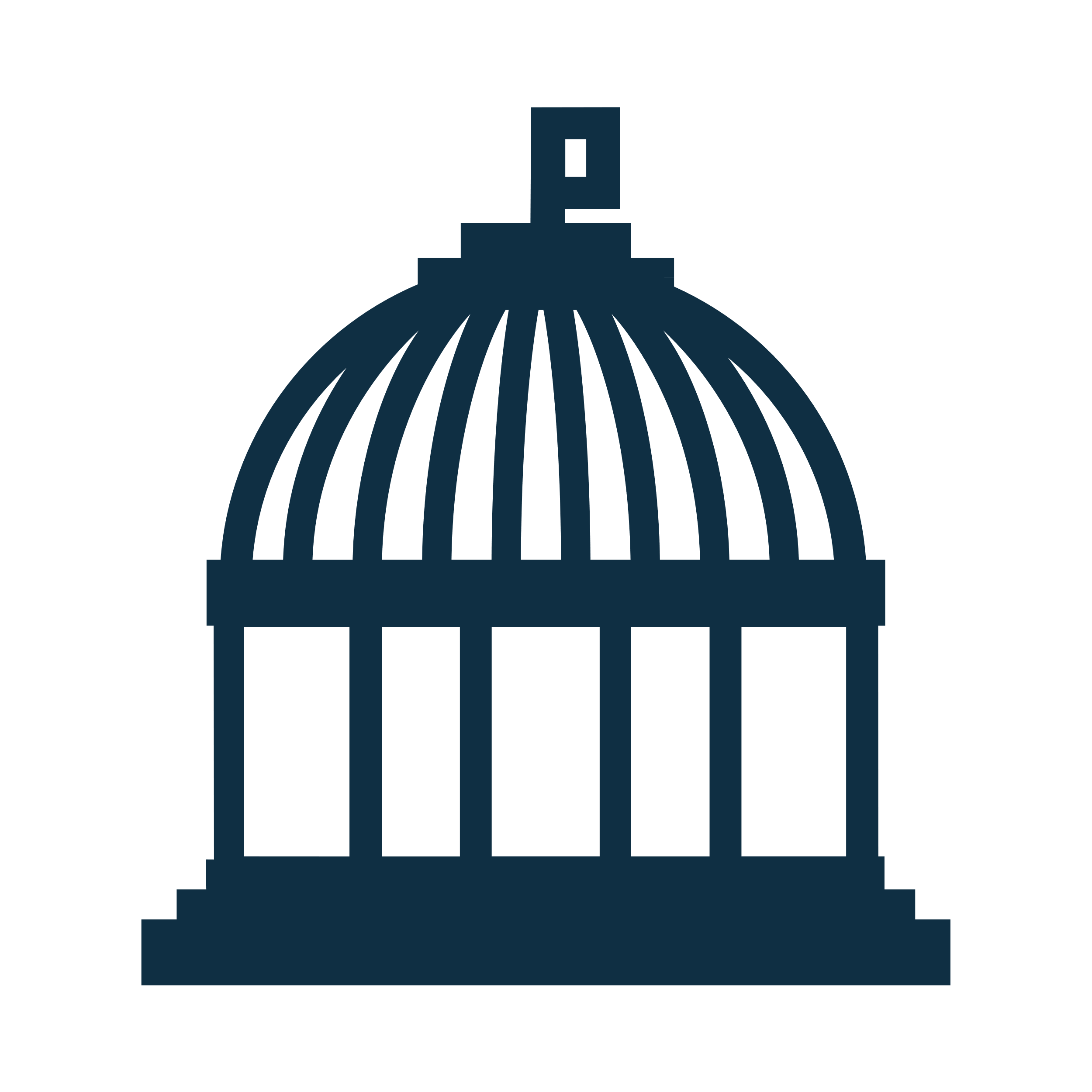 Industry leaders trust MetaSource
14 state & local housing finance agencies
The largest court systems in the nation
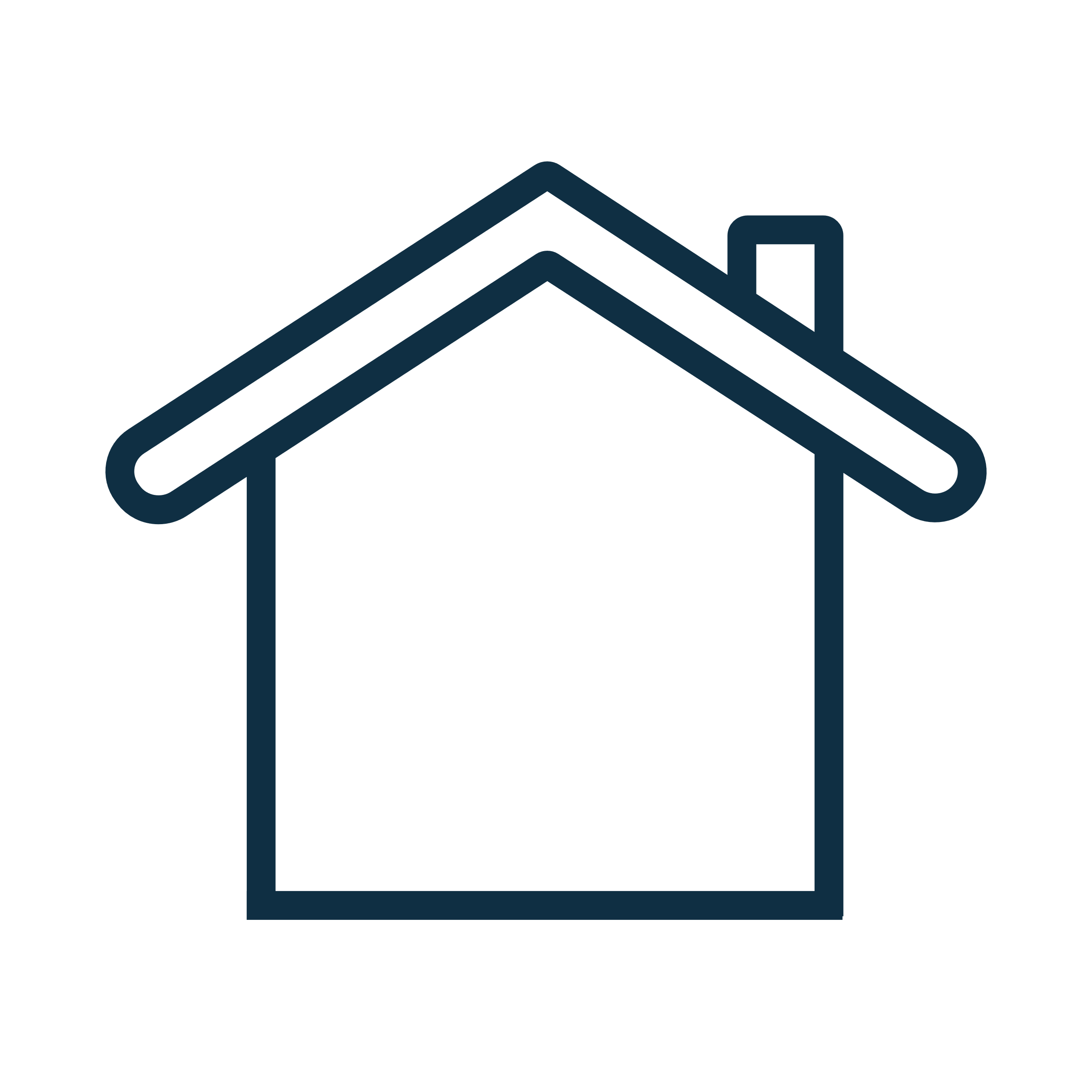 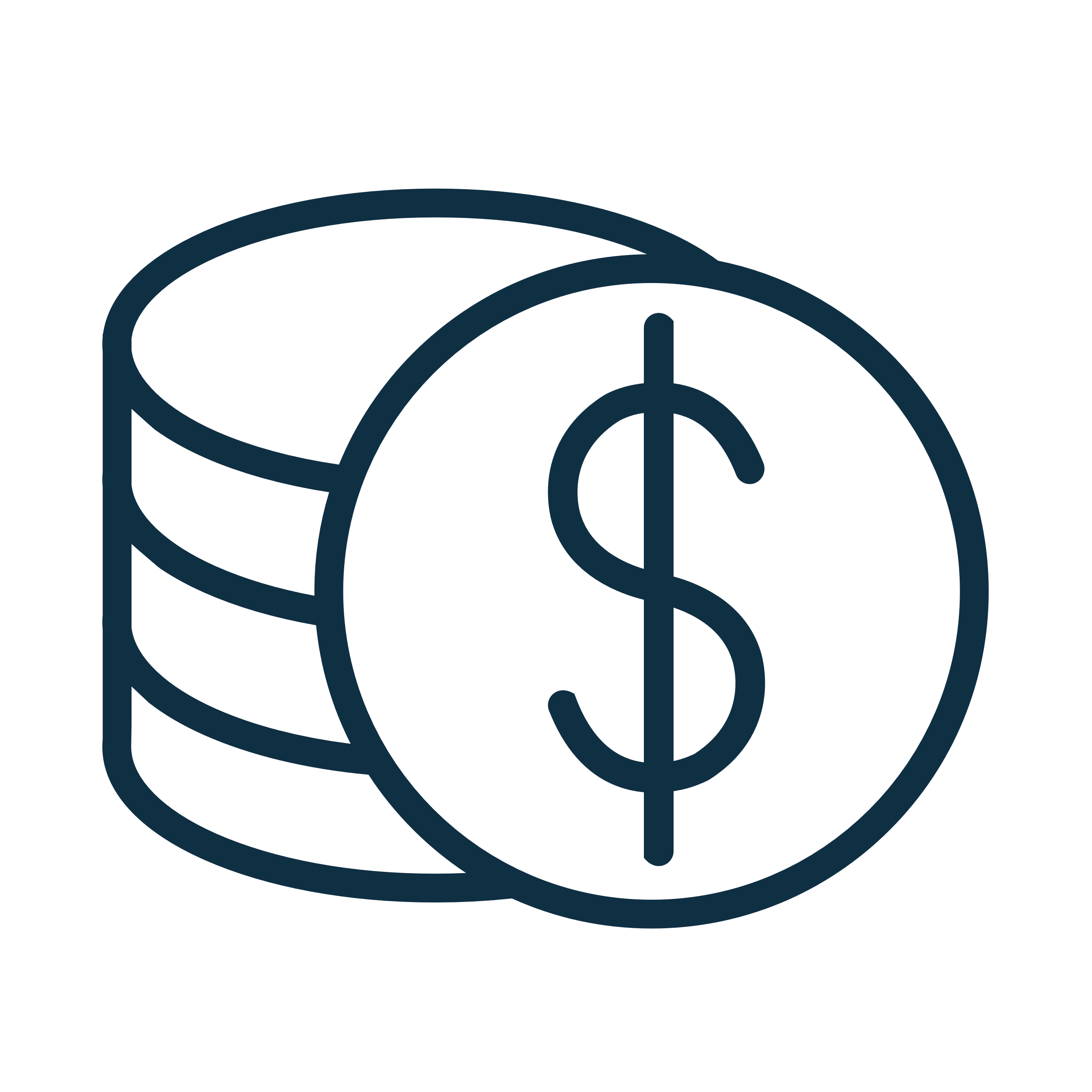 800+ mortgage clients
Major debt relief companies
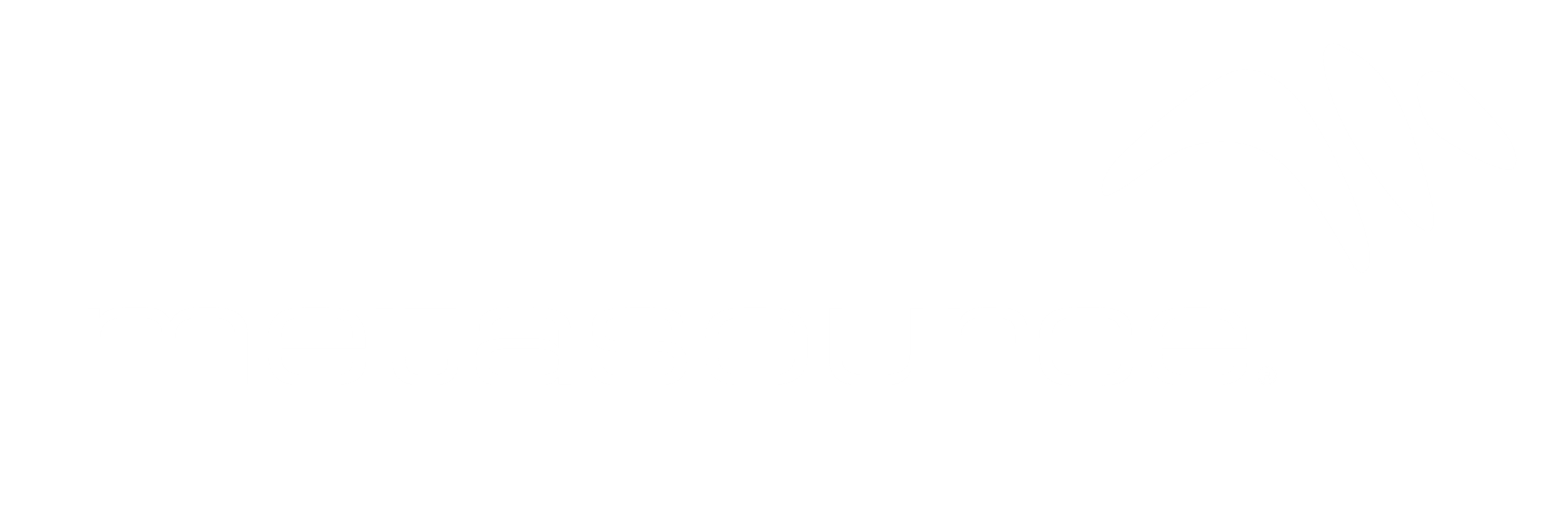